САМОРЕГУЛИРУЕМАЯ ОРГАНИЗАЦИЯ АУДИТОРОВ «РОССИЙСКИЙ СОЮЗ АУДИТОРОВ» (АССОЦИАЦИЯ)

ЦЕНТРАЛЬНОЕ РЕГИОНАЛЬНОЕ ОТДЕЛЕНИЕ
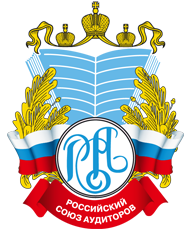 ИНФОРМАЦИОННО-КОНСУЛЬТАЦИОННАЯ РЕГИОНАЛЬНАЯ КОНФЕРЕНЦИЯ ДЛЯ АУДИТОРОВ.
Программа конференции: 

 РАБОТА РОССИЙСКОГО СОЮЗА АУДИТОРОВ И ВЗАИМОДЕЙСТВИЕ С ЧЛЕНАМИ СРО.

НАИБОЛЕЕ ЧАСТО ВОЗНИКАЮЩИЕ ВОПРОСЫ ПРИМЕНЕНИЯ МСА В ПРАКТИЧЕСКОЙ ДЕЯТЕЛЬНОСТИ АУДИТОРОВ:

использование шаблонов рабочих документов, подготовленных СРО РСА, при выполнении аудиторского задания;
классификация видов заданий при заключении договоров с клиентами;
определение лиц, отвечающих за корпоративное управление, и организация информационного взаимодействия с ними;
взаимодействие с предшествующим аудитором;
раскрытие информации о бенефициарных владельцах в отчетности;
особые случаи условий деятельности аудируемого лица и влияние на аудиторское заключение (реорганизация, банкротство и т.п.);
обязанности аудитора в связи с применением Закона 115- ФЗ по ПОД/ФТ.
Выступающие:
Мельникова Наталья Евгеньевна – председатель Совета Центрального регионального отделения СРО РСА. 
Ежова Алла Юрьевна – главный эксперт департамента методологии и стандартизации СРО РСА. 
Форма проведения конференции бесплатная!!!!
12.02.2019г. с 11.00-16.00ч.
Адрес: г. Тверь, ул. Мусоргского  д 12  офис 313
Регистрация  по телефонам: 8 (482) 255-73-51
или по почте: balanstv@mail.ru
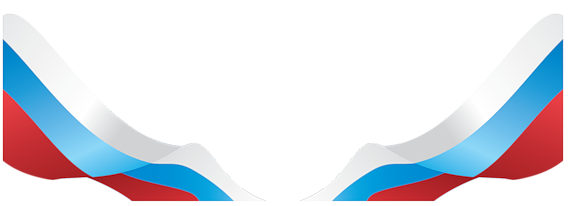